Online møder
i den midtjyske banksektor, 2021


Jørn Byrialsen og Rikke StaunErhvervsakademi Dania
[Speaker Notes: Rikke Staun og Jørn Byrialsen. Og vi kommer fra Erhvervsakademi Dania i Silkeborg og Hobro, hvor vi underviser finansøkonomer, som forhåbentlig er jeres fremtidige medarbejdere. Og det er også derfor, at det er så vigtigt, at vi har en opdateret viden om jeres branche, således at vi kan videregive den til vores studerende i de relevante fag.
Vi vil gerne byde jer til vores lille workshop omkring online møder, som I jo selv har været med til at bidrage til resultatet af.
Først og fremmest vil vi gerne sige tusind tak, fordi vi måtte komme og tage noget af jeres travle tid. 
Vi har lavet det her Powerpoint, som vi nok skal sende til jeres ledere efterfølgende, hvis I ønsker at få det.
Så skal jeg også lige høre, om vi må tage nogle billeder i løbet af workshoppen?
I skal bare endelig stille spørgsmål undervejs.]
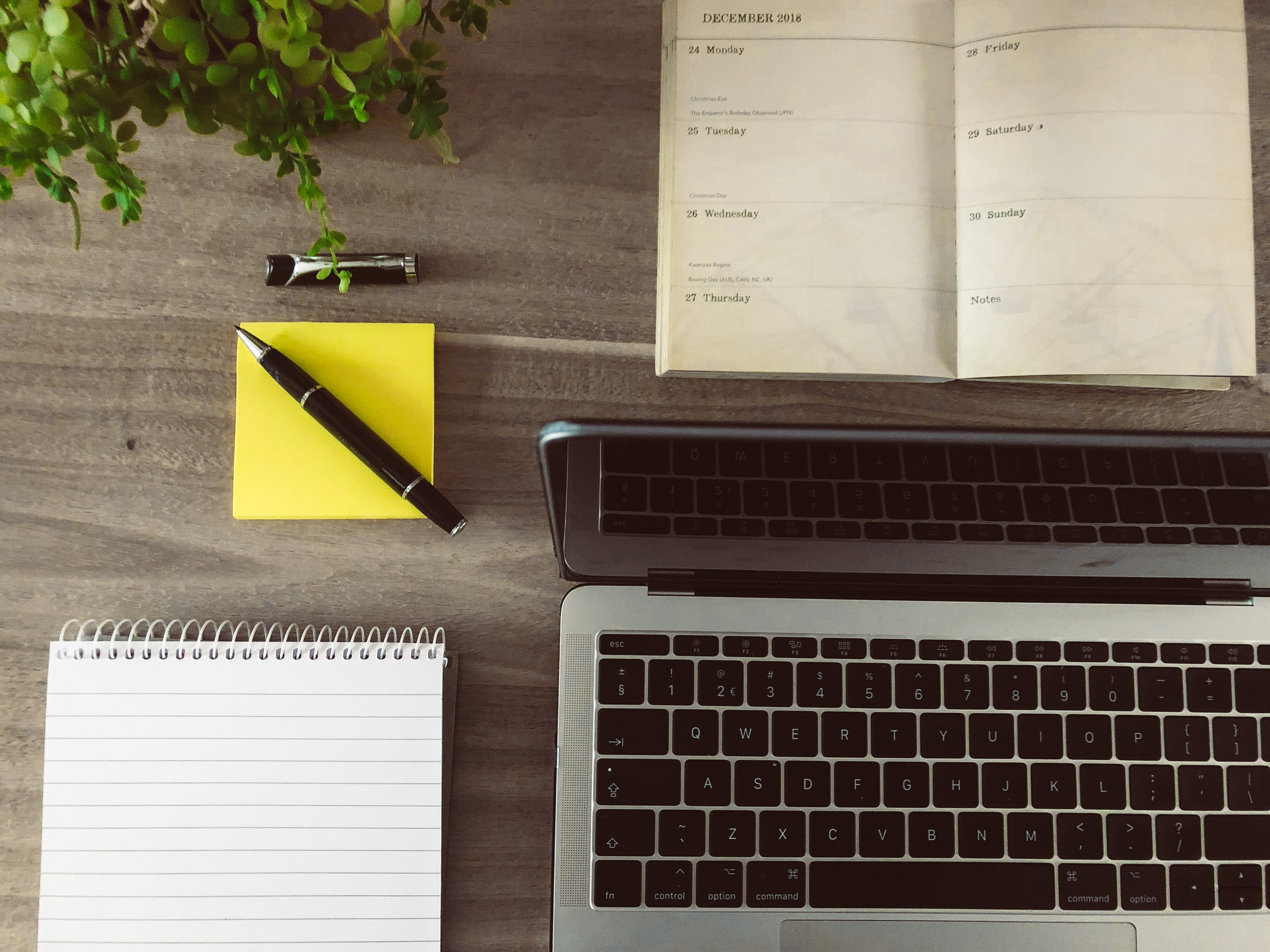 Agenda
Præsentation 
 Dialog
 Gode råd
 Afslutning
2
[Speaker Notes: Vi har prøvet at koge vores resultater ned til at fylde så lidt som overhovedet muligt, sådan at I får essensen, og derfor burde denne workshop tage ca. en time.
Agendaen for workshoppen vil være følgende. 
 
1. Vi vil starte med at præsentere vores forskning- og udviklingsprojekt, således I ved hvad det er vi bygger vores resultater på.
 Herefter skal I også lave lidt, og vi prøver at åbne op for en dialog med jer om, nogle af de elementer og dilemmaer omkring online møder, som vi synes er virkelig spændende.
 Undervejs i vores dataindsamling er I også kommer med nogle gode råd til online møder, og dem vil vi også meget gerne dele med jer
 Og vil sidst vil vi lave en kort afslutning, for lige at samle op på det vigtigste.]
Præsentation
3
[Speaker Notes: Hvem er vi - Erhvervsakademi Dania: Os – Silkeborg og Hobro – Finansøkonom
Fornemmeste opgave - at klæde studerende på 
Covid-19 og erfaringer
Vente 4 år på en bog om emnet – eller gøre noget
Fantastisk – når vi sidder i vores osteklokke.
Gribe knoglen
Hør – må vi….
Ja – nærmest uden undtagelse
Stor tak – utrolig velvillighed

Samarbejdende banker: 
Nykredit: 6 løfter: Kundeløfte, partnerløfte, samfundsløfte, medarbejderløfte, ejerløfte, investorløfte  
Jutlander: Personlig og tilgængelig  
Nordea: Collaboration, Ownership, Passion og Courage 
Jyske Bank: Sund fornuft, Hæderlig, Handlekraft og Ligeværd,  
Danske Bank: Ekspertise, integritet, værdi, agilitet og samarbejde  
Vestjysk Bank: Nærvær, enkelthed og handling 
 
Forskellige værdier, geografier, teknologier, demografier – og andre spændende (i-er) 
Ramme ensidigt eller forskelligt
F&U-projekt baseret på 28 interviews
Tid: Maj til august 2021
Pf: Holdninger og adfærd til online møder og så kommer COVID-19. 
Formål: Dele med jer og de studerende]
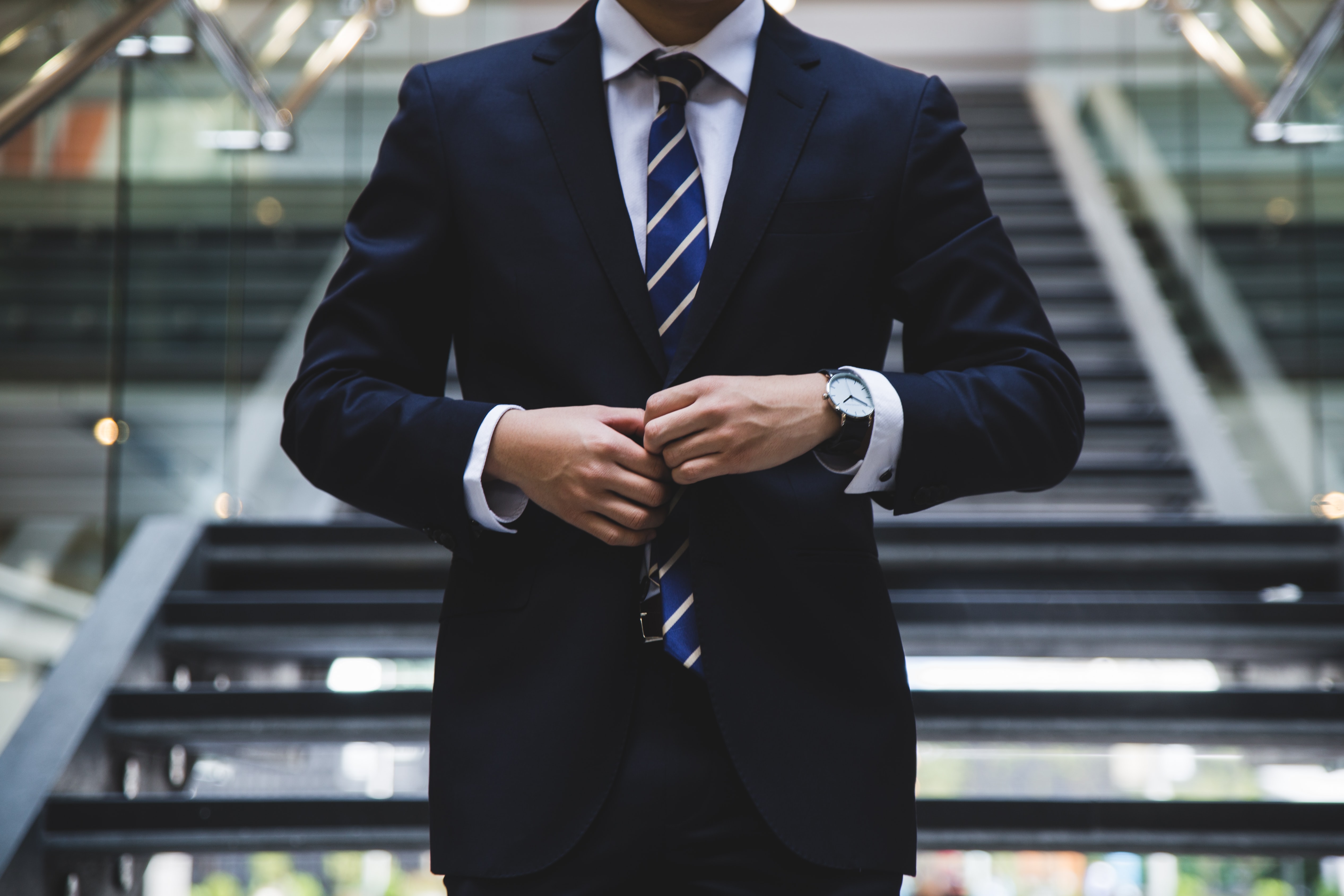 Før COVID
Stort set 100% fysiske møder med enkelte undtagelser
Ambitioner om flere online møder
Strategi møder kulturen/hverdagen
”Culture eats strategy for breakfast”
Vaner, erfaringer og antagelser 
Teknik, hardware og utryghed
Kundeporteføljes demografi
4
[Speaker Notes: Stort set 100% fysiske møder med enkelte undtagelser
Undtagelser: Hovedsageligt pga. geografi og generelt ingen efterspørgsel efter online møder fra rådgiverne og kunderne.

Ambitioner om flere online møder
Der har være ambitioner om flere online møder fra ledelsen, og i enkelte banker har der også været opstillet mål omkring antallet af online møder. Og der har også været undervisning i brugen af online møder før COVID. MEN… Rådgiverne har oftest kun tilbudt online møder til kunderne, fordi rådgiveren bliver målt på det.

Strategi møder kultur/hverdag
Vi kender alle sammen denne her sætning ”Culture eats strategy for breakfast” af Peter Drucker, som er ledende teoretikere indenfor markedsføring og forretningsledelse, og grundlægger af moderne management
Ligesom at de fleste af jeres ledere havde en strategi om, at I skal holde flere online møder før COVID, så var det jo ikke det, som I og kunderne havde en kultur omkring. Her var kulturen at I altid holdte fysiske møder.

Vaner, erfaringer og antagelser 
Flere rådgivere har ikke erfaring med at holde online møder, mens andre havde erfaring fra online afdelinger før COVID. Dette medførte, at rådgiverne var enten trygge eller utrygge i brugen af online møder.
Rådgiverne har en holdning om, at online møder typisk blev lidt for robotagtige og at de føltes forkerte.
På online mødet siger rådgiverne, at det kan være svært at aflæse kropssprog, der er mindre smalltalk og det er svært at mærke kunden. Dette har også bidraget til en barriere mod at afholde online møder.
De fleste i vores undersøgelse mener, at grunden til at de fleste møder før COVID var fysiske, var pga. vaner og utryghed. Det var deres grundlæggende antagelser, at det var fysiske møder som kunderne efterspurgte, og flere rådgivere beskriver det som, at det slet ikke var en del af rådgiverens tankegang eller mindset.
Mange rådgivere siger, at et kundemødes mødeform afhænger af antagelser om mødets kompleksitet. Næsten alle rådgivere vil gerne have det første møde med kunderne fysisk, og herefter er det mødets kompleksitet som er bestemmende for mødeformen. Er det køb af bolig eller pensionsplanlægning skal det gerne være fysisk, mens en opfølgning eller et billån, sagtens kan være online. 
Vi er også stød på eksempler, hvor rådgiverne har forlænget et fysisk møde, fordi de synes, at det var pinligt, at et møde var for kort, når nu kunderne var kommet herind i banken.
Mange af rådgiverne mener dog også, at de spørger kunden ved fx at sige: ”Skal vi tage det som et fysisk møde mandag, tirsdag, onsdag, torsdag eller fredag? Men vi kan også tage det, som et online møder?”. Formuleringen og dennes adfærd afspejler typisk rådgiverens egen holdning til online møder før COVID.
Men rådgiverne var ikke de eneste, som havde vaner og antagelser omkring online møder. Det havde kunderne bestemt også, da de følte sig trygge ved det fysiske møder, og kunne endda blive fornærmet over denne anden sorteringsløsning, hvis man kunne finde på at forslå et muligt online møde.

Teknik, hardware og utryghed
Nogle rådgivere synes faktisk, at online møder er fordelagtige, men har ikke synes at teknikken eller hardwaren har understøttet fordelene.
Det lader til, at der har været flere tekniske faciliteter og hardware, som ikke har understøttet ledelsens ambitioner om flere online kundemøder. Vi har fået at vide, at flere ikke har haft egen bærbar, kamera, optimale online mødefaciliteter eller undervisning i brugen af i de online mødefaciliteter. Dette har skabt en utryghed hos rådgiveren, som har manglet rutine i brugen af online møder, og derfor har valgt at gøre som de plejer med de fysiske møder.
Nogle rådgivere giver også udtryk for, at de ikke ville spilde kundens tid eller ikke ville fremstå uprofessionelle overfor kunden. Der var en skæv magtbalance mellem rådgiveren og kunden, som gør, at online møder ikke har været det oplagte mødeform.

Kundeporteføljes demografi
Den grundlæggende antagelse hos rådgiver er, at ældre mennesker gerne vil ind i banken, drikke en kop kaffe og se rådgiveren i øjnene. 
Nogle rådgivere har derfor, baseret på deres egne antagelser, ikke tilbudt online møder til ældre, fordi de ikke troede, at de ville have det.]
Og så kom COVID-19…
5
[Speaker Notes: Ja nu har vi snakket før COVID-19, men så kom coronaepidemien, og det har jo haft nogle konsekvenser for bankrådgiveres holdninger og adfærd til online møder. OGSÅ mens vi var under epidemien, og det vil vi tage et kig på nu.]
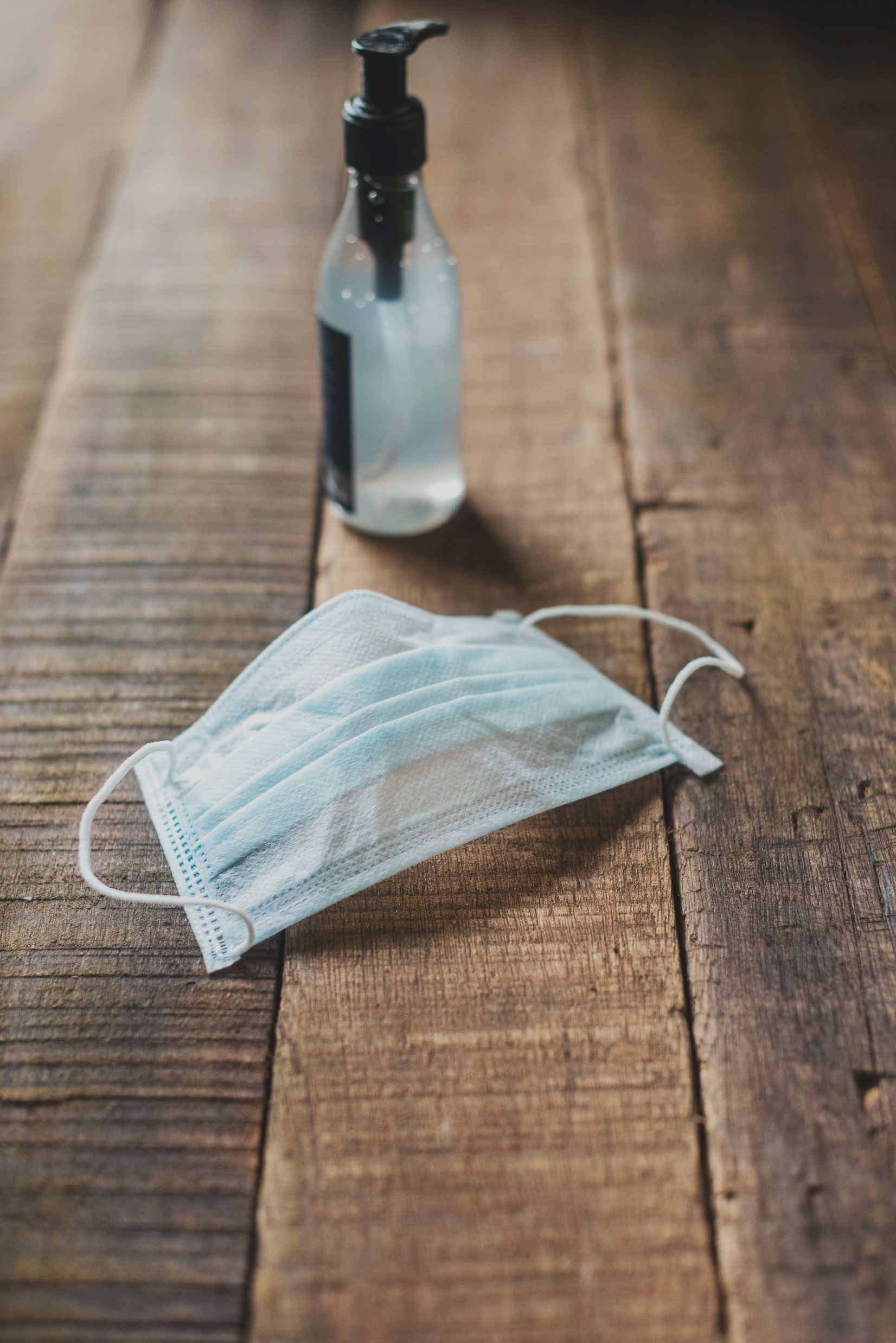 Under COVID
Rådgivernes adfærd og holdninger
Forbedret teknik og hardware
Forberedelse online møder
Afholdelse af online møder
Kundens oplevelse
6
[Speaker Notes: Rådgivernes adfærd og holdninger
Både rådgivere og kunder har under COVID-19, været nødsaget til at afholde kundemøder online. Der har både været forståelse og frustrationen under COVID-19, og de er blevet delt og sammen har rådgiver og kunder kæmpet sig igennem online møderne. Så for mange har Corona været et bump på vejen, som bare skulle overstås.
Generelt er rådgivernes holdning til online møder nu positive. De ser møderne som tidsbesparende, effektive og fleksible. Og rådgiverne er blevet mere trygge ved at holde online møder, da der er mindre bekymring omkring de tekniske elementer, og rådgiverne ser også fordelen i, at de kan arbejde hjemme.
Flere rådgivere udtrykker en progression i deres evner i at afholde online møder, da de lige har skulle vende sig til mødeformen, teknikken m.m.
Mange rådgivere har også givet udtryk for, at de ikke under COVID-19 har følt sig mindre professionelle i deres arbejde, da de mener, at de har kunne agere professionel med online møder. Det vil sige, at de har kunne facilitere kundemødet, skabe tillid, behovsafdække og præsentere løsningerne på samme vis, som havde det været et fysisk møde.
Mange rådgivere giver udtryk for, at det er sværere at formidle og sælge mere komplekse løsninger, hvilket også er grunden til, at rådgiverne ofte er mere forberedte til online møder.
Rent professionelt har flere rådgivere givet udtryk for, at de nu føler sig endnu mere professionelle, da de nu også kan tilbyde online møder som en del af tilbudspaletten. 

Forbedret teknik og hardware
De fleste banker har udelukkende tilladt online møder under COVID, og de fleste har arbejdet hjemme.
Teknikken og hardwaren har dog udviklet sig i den fleste banker under COVID, og faciliterer nu bedre online mødeformen end før COVID, da bankerne har tilpasset sig behovet fra kunderne. Flere af bankerne har derfor måtte udskifte deres mindre intuitive online mødeplatform med det, som kunder kender og efterspørger fx Teams.
I nogle banker er der dog stadigvæk usikkerhed om, hvad der må tilbydes af online mødeplatform til kunderne, da de er i en overgangsperiode mellem flere forskellige systemer. Dette skaber en unødvendig usikkerhed og frustration for medarbejderne. 
Flere banken har suppleret deres rådgivere med bærbare og webcamer, for at medarbejderne har de mest optimale muligheder for at afholde online møder.
Kunderne har skulle læres og opdrages til at holde online møder, og hjælpes godt på vej i nogle omstændige online platforme. Dog har rådgiverne oplevet, at de kunder som har haft positiv erfaring med online møder, ofte tilvælger det igen.

Forberedelse online møder
Generelt bruger rådgiverne mere tid på forberedelse af online kundemødet, da de skal forberede fx flere beregninger og slides, som på et fysisk møde kan tages løbende, da de kan tegnes og fortælles. Hermed er Powerpointet produktet, hvor det på et fysisk møde er rådgiveren som er produktet, og Powerpointet som er sekundært og ikke rigtig i fokus.
Ligeledes opleves det, at kunderne er mere forberedte på et online møde end på et fysisk møde. Da kunderne bliver nød til at indsende dokumenterne til rådgiveren i stedet for lige at tage dem med på mødet.
Dog bruges der ikke tid på den fysiske forberedelse, og at kunderne møder før tid og at tage afsked med kunderne.
Mange rådgivere forbereder sig mere til online kundemødet, da de føler, at online mediet begrænser dem i deres adfærd ift. at de ikke har kunderne fysisk overfor sig.

Afholdelse af online møder
Alle siger, at online mødet er kortere og at man har lidt en anden adfærd end til det fysiskemøde. De fleste estimere en times fysisk møde til at tage mellem 30 minutter og 45 minutter som online møde.
Den typiske begrundelse for, at online møderne er kortere er den manglende smalltalk samt at strukturen og dagsordenen er højere prioriteret.
Rådgiverne giver udtryk for, at de ofte opdeler komplekse møder i flere møder, for at bevare kundernes fokus og koncentration.
Og på online møderne er det rådgiveren som taler mest, og det er mere envejskommunikation, og der er behov for oftere feedback fra kunden.
Selvom der i starten blev brugt ekstra tid på teknikken, vil den ikke være der i samme omfang på efterfølgende online møder.
Flere rådgivere siger også, at det er mere krævende at holde online møder. 
Og at man skal være mere på, være opmærksom og stille flere afklarende spørgsmål som fx ”Giver det mening for dig?”

Kundernes oplevelse
Mange kunder har indledningsvis under COVID udskudt deres kundemøder til senere, med en mulighed for, at det kunne blive fysisk i stedet for et online møde.
Kunderne er også blevet mere vant til online møder gennem deres arbejde, da de derfor også holdt mange tvungne online møder grundet COVID.
Rådgiverne oplever, at de fleste kunder er trygge og afslappet ved at afholde online møderne i deres eget hjem. Her kan kunderne selv bestemme kaffen. Dette gør ögså, at smalltalken, som skal være med at gøre kunden tryg og afslappet, er mindre nødvendig end i det fysiske møde i banken.
Det som også har påvirket rådgiverens tilbud om online mødet til kunden har været rådgiverens og kundens relation. Det siges, at hvis rådgiveren og kunden kender hinanden godt, vil kunderelationen ikke blive påvirket særlig meget af online mødeformen.
Kunderne har givet positiv feedback på afholdelse af online møder. Det er fx været ”Det var ikke så slemt”, og ”Det kan vi godt gøre en anden gang.”, som har været den typiske feedback fra kunderne efter online møderne. Den mindre positive feedback går typisk på teknikken eller manglende genkendelse af online mødeplatformen.
Nogle rådgivere er også blevet overrasket over at de ældre kunder i deres portefølje, efter online mødet har udtrykt ”Det var jo ikke så slemt.”]
Online møder i fremtiden
66% mener, at online møder i fremtiden vil udgøre over 50% 
Værdierne har en betydning
Kundesegmenter
Rutinerede og erfarne rådgivere
7
[Speaker Notes: De fleste rådgiver mener, at antallet af online møder vil stige fremadrettet.
66% af rådgiverne mener, at antallet af online møder i fremtiden vil være over 50% (Kl. 4 reglen).
Her er det tydeligt at se, at rådgiverne i de mindre banker med værdier som personlighed og nærvær, og i de større banker med værdier som tilgængelighed, estimerer procentfordelingen af online møder og fysiske møder meget forskelligt fremadrettet. 
De mindre bankers rådgivere tror på, at der kommer færre online møder i fremtiden, hvor de større banker tror på, at online mødet vil overtage en stor del af deres fysiske møder fremadrettet.
Kundesegmenter spiller også ind, da ældre kunder og kunder med mindre tekniske kundskaber bidrager til, at procentfordelingen ikke er højere. 
Der ses også en tendens til, at der er en efterspørgsel efter fysiske møder hos de lidt mere rutinerede og erfarne rådgivere, som har kendt deres kundeportefølje i en del år.
Kunderne er ikke længere bange for online møder, da de har været tvunget ud i det ifm. COVID og flere og flere efterspørger online møder på eget initiativ
Vi forventer, at online mødeandelen vil være forsat stigende med de kommende generationer af digitale indfødte.]
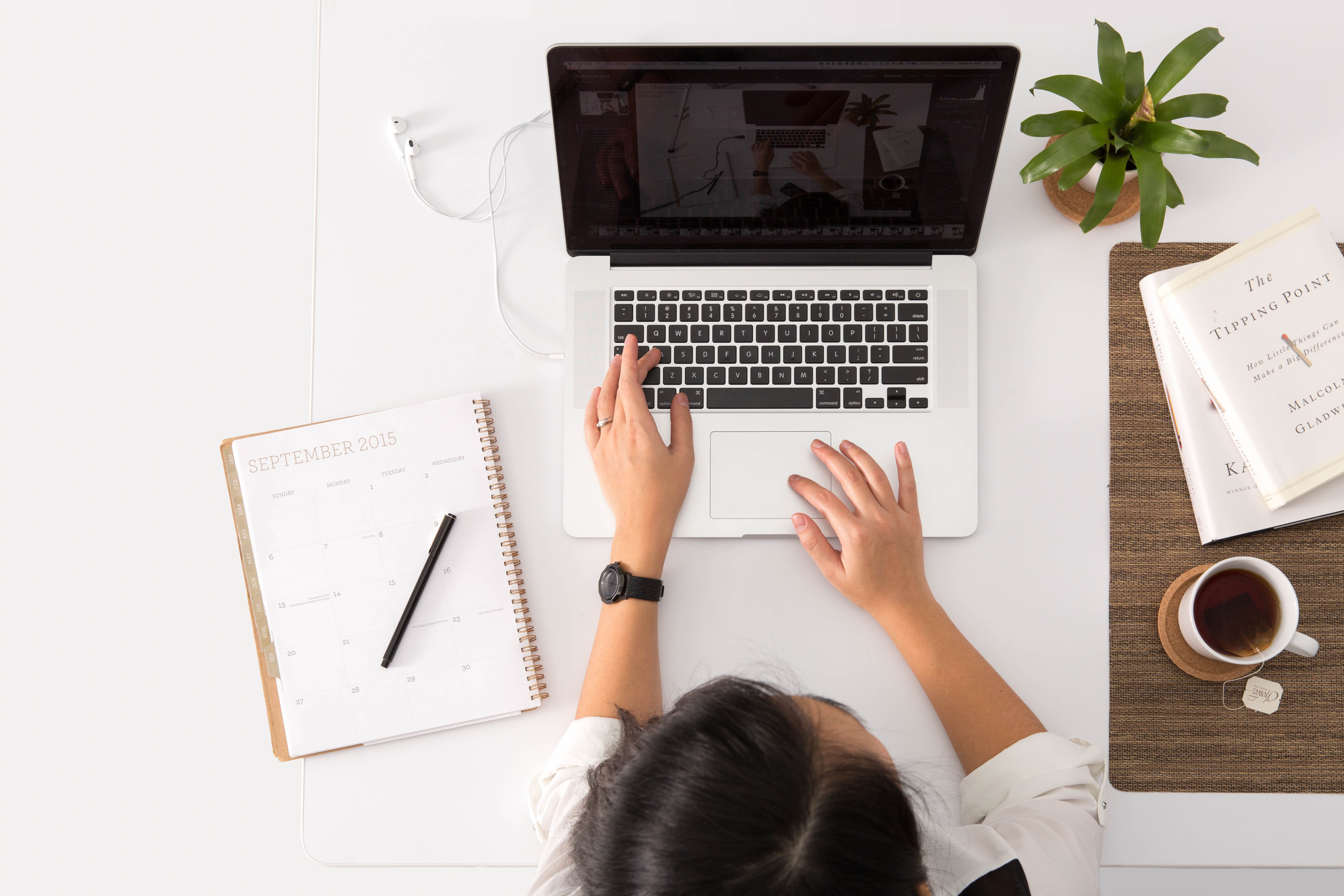 Efter COVID
Telefonkontakten
Kunderelationen
Fysiske kontakt
Hjemmearbejde og arbejdsglæde
Nudging
8
[Speaker Notes: Telefonkontakten
Mødeformen har generelt set ændret sig fra telefonmøder og fysiske møder til online møder. Dog med undtagelse af de ting, som ikke har kunne planlægges, da et online møde gerne skal planlægges, således at kunden sidder ved en computer.
Kunderne har hermed nemmere kunne følge med simultant på et online møde, hvor der før bare blev sendt en mail og efterfølgende forklaret telefonisk.
Det er dog ikke alle kunder, som har været begejstret for at blive tvunget til at holde online møder. 

Kunderelationen
Mange rådgivere er enige om, at kunderelationen vil ændre sig ved online møder, og synes, at det er sværere at skabe og bevare kunderelationen på online møder. Og derfor siger rådgiverne, at de vil foretrække, hvis det første kundemøde med nye kunder ikke er online, da de mener, at et fysiskmøde vil forbedre kunderelation og hermed også kundeloyaliteten.
I fremtiden kommer der til at være endnu mere pres på rådgiverne ift. at skabe kunderelationen, når der kommer et stigende antal online møder. Nogle rådgivere ville dog også argumentere for, at kunderelationen vil blive styrket, da der vil være hyppigere online møder end fysiske møder.

Fysiske kontakt
Mange rådgivere har savnet at få deres kunder fysisk ind i banken
Og der er en tendens til, at rådgivere i mindre banker ønsker et større antal fysiske møder i fremtiden, og vil komme til at savne den fysiske kundekontakt. I de større banker er det mere den fysiske kontakt til kollegaerne, som giver bekymring med et stigende antal online møder og evt. mere hjemmearbejde.

Hjemmearbejde og arbejdsglæde
De fleste rådgivere har arbejdet hjemmefra som følge af COVID-19. Hjemmearbejde har afskåret de fleste rådgivere fra at afholde fysiske møder, hvilket har bidraget positivt til implementeringen af online møder, og mange rådgivere har set fordelen ved hjemmearbejde. 
Rådgiverne har dog manglet vidensdelingen og den daglige sparring med deres kollegaer, men det har dermed også tvunget nogle rådgivere til at opsøge manglende viden selvstændigt.
Arbejdsglæden vil hovedsagelig ikke blive påvirket negativt ved et stigende antal online møder. Der er dog vigtigt at skelne mellem et øget antal online møder og markant forøgelse af hjemmearbejde. Nogle rådgivere vil få større arbejdsglæde ved at have mulighed for online møder og hjemmearbejde, da det giver større fleksibilitet og effektivitet. Dog er der også nogle rådgivere, som ser en større misbalance mellem arbejde og fritid. Andre rådgivere vil ikke arbejde hjemme, men har en forståelse for andre, som ønsker at gøre det. 
Alle rådgiverne er dog enige om, at de vil komme til at mangle deres kollegaer, det sociale og vidensdelingen, hvis de kun skulle arbejde hjemmefra.
Det er derfor vigtig at være opmærksom på hjemmearbejde og arbejdsglæde, og at det er forskelligt fra rådgiver til rådgiver, og at det skal tilpasses den enkelte medarbejder.
Ledelsen skal hermed have et stort fokus på en ligelig fordeling af arbejdsopgaver ved udbredt hjemmearbejde, da hjemmearbejde godt kan medføre optrapning af arbejdstiden, som dog er en kort løsning.

Nudging: 
Rådgiverne vil oftest gerne tilbyde kunderne den mødeform, som kunderne efterspørger. De lader oftest kunderne ”bestemme”. Det er dog meget forskelligt, hvordan rådgiverne ”sælger” online mødet. De fleste rådgivere spørger deres kunder: ”Kommer I ind fysisk eller skal vi tage det som et online møder?” Uden at tænke nærmere over formuleringen og opstillingen af spørgsmålet. Jeg er meget spændt på, om vi kommer til at huske at spørge ”Skal vi ikke bare tage det som et online møde?”
Der bliver spændende om det er muligt, at bibeholde det forventede antal af online møder, da det måske er op til rådgiveren selv at holde liv i online møderne. Det kan være, at rådgiveren måske falder tilbage til vanen. Der kan måske også komme en ”modreaktion” ved, at man nu igen må alt fysisk, og dermed bliver det fysiske møde igen vanen.
Nudging handler om at påvirke adfærd i en forudsigelig retning. Og hermed ”Hvordan skal I rådgiverne påvirke kunderne og kollegaer, og derigennem sikre, at der fortsat er fokus på brugen af online møder, og de fordele det medfører?”
Fx hvis kunderne selv booker deres møder, og at mødeformen altid som udgangspunkt er indstillet til ”Online”, eller hvis rådgiveren formulere spørgsmål som ”Skal vi ikke bare tage det som et online møder?”. Hermed kan I præge jeres kunder til at tage det valg, som I egentlig ønsker, uden at sige det til dem.
For at fastholde den nye vane med online møder, skal der være et stort fokus på det, som skal understøttes af både rådgiver, kollegaer, ledere og organisation.]
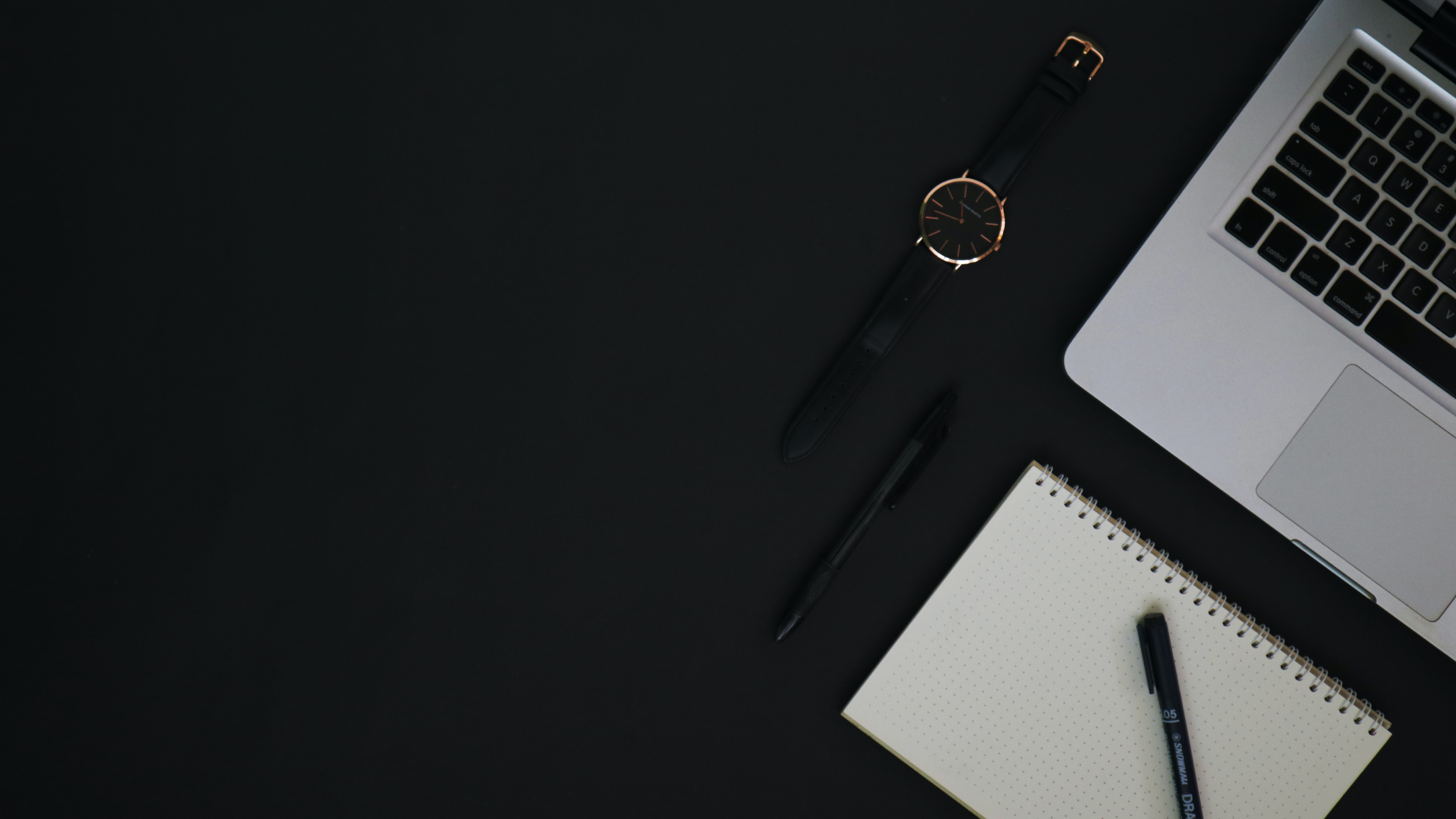 Fordele og ulemper ved online møder
Fordele
Mere effektivitet
Mere fleksibilitet
Hjemmearbejde
Mindre fysisk forberedelse og transporttid
Ulemper
Tekniske mangler og udfordringer
Kommunikationen
Kunderelationen og -loyalitet
9
[Speaker Notes: Vi har også indsamlet fordele og ulemper ved online møder. Og nogle af dem har vi allerede været inde på.
Fordele:
Flere rådgivere ser fordelene som fx 
Mere effektivitet, da møderne ofte går hurtigere end de fysiske møder grundet mindre smalltalk
Mere fleksibilitet, hvor et møde kan tages fra kundens arbejde eller om aftenen.
Rådgiverne kan planlægge bedre, og har mulighed for hjemmearbejde, hvor der også er færre forstyrrelser for rådgiveren.
Mindre fysisk forberedelse og transporttid.

Ulemper
Flere rådgivere ser ulemperne ved online møder som fx 
Deres egen og kundernes tekniske mangler og udfordringer, da der stadigvæk opleves forsinkelser på forbindelsen og manglende webkamera, selvom teknikken ikke er den største udfordring længere.
Generelt er der en manglende kamera-politik i bankerne ved online møder, og det er derfor ikke påkrævet, at rådgiverne har tændt deres webcams under online kundemøderne. Nogle rådgivere tager det for givet, at de har deres kamera på, mens andre rådgivere ikke synes, at det er nødvendigt. Hermed bliver kommunikationen begrænset. Og der vil også være mindre smalltalk og det vil være sværere at aflæse hinandens nonverbale kropssprog. Det er vores opfattelse, at manglende brug af kamera svække både kommunikationen men også kunderelationen.
Den største bekymring hos rådgiverne er deres relation til kunderne, da de frygter at online mediet vil påvirke deres kunderelation og kundeloyalitet til banken. På sigt frygter flere rådgivere, at kunderne vil have større tilbøjelighed til at skifte bank, da de ikke føler den samme personlige loyalitet overfor rådgiveren.]
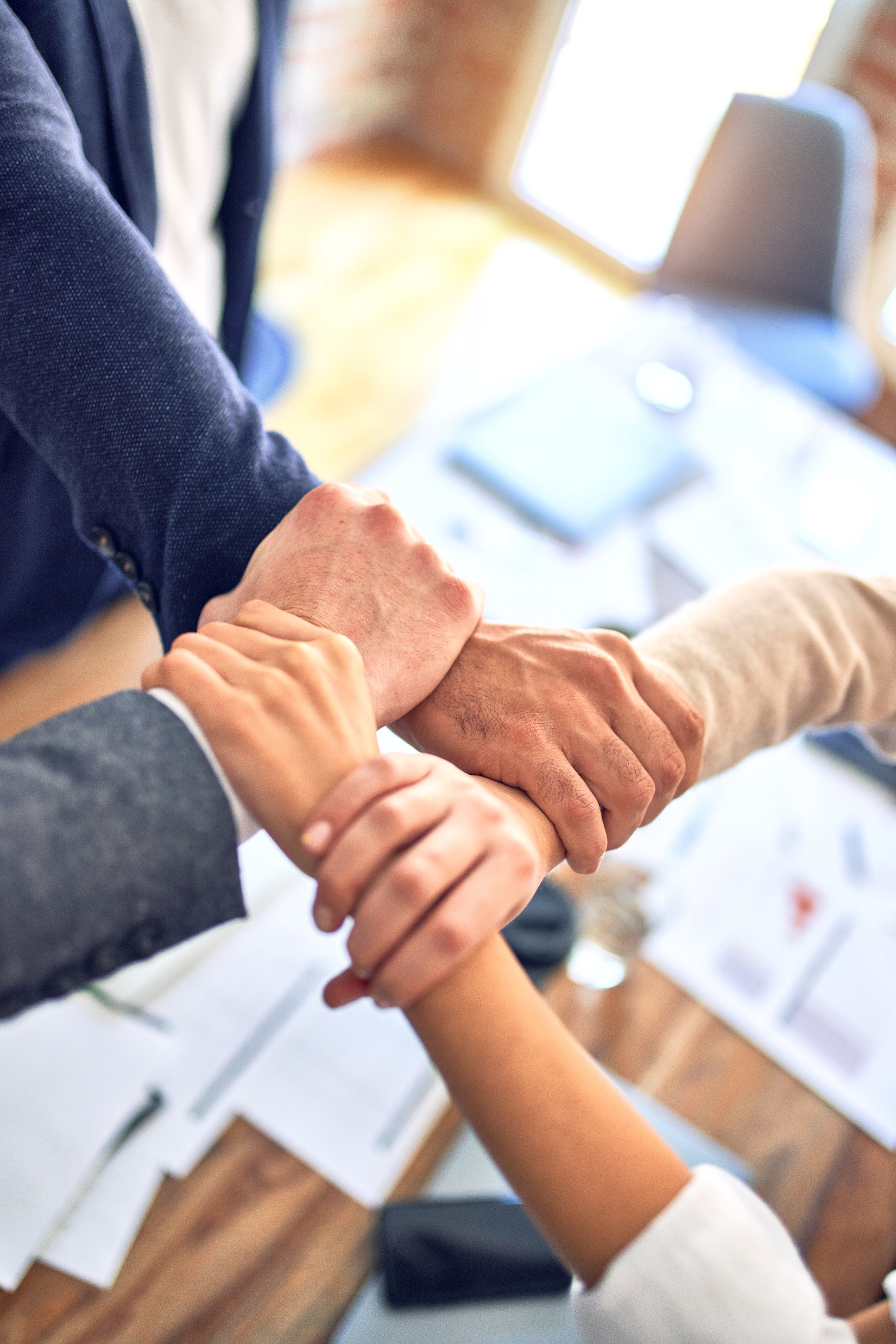 Dialog
Kamera: Hvorfor har du og kunderne kamera tændt på online møder? 
Kunderelationen og -loyaliteten: Hvad kan du gøre for at styrke kunderelationen og -loyaliteten online?  
Kundetilfredshed: Hvad betyder mest for kunderelationen, hyppigere møder online eller fysiske møder?  
Vaner: Hvordan bryder du vanen med, at fysiske møder er det naturlige valg?  
Værdier: Hvordan synes du, at online møder kan bruges ift. bankens værdier/løfter? (Nærvær vs. tilgængelighed) 
Fokus: Hvordan vil et målfokus på online møder bidrage til, at du gennemfører flere online møder?
10
[Speaker Notes: Interviewet en masse - hørt udfordringer og bekymringer. 
Oplistet forskellige dilemmaer og aspekter.
Diskuter holdninger og lavet politikker - få struktur - gode initiativer - foreslå en standardløsning -ensartethed - Kommunikation er svært.
 Grupper: 4-5 rådgivere
 Grupper arbejder med følgende spørgsmål: 
Kamera: Hvorfor har du og kunderne kamera tændt på online møder? 
Kunderelationen og -loyaliteten: Hvad kan du gøre for at styrke kunderelationen og -loyaliteten online?  
Kundetilfredshed: Hvad betyder mest for kunderelationen, hyppigere møder online eller fysiske møder?  
Vaner: Hvordan bryder du vanen med, at fysiske møder er det naturlige valg?  
Værdier: Hvordan synes du, at online møder kan bruges ift. bankens værdier/løfter? (Nærvær vs. tilgængelighed) 
Fokus: Hvordan vil et målfokus på online møder bidrage til, at du gennemfører flere online møder?]
Gode råd til online møder
11
[Speaker Notes: Vi har også indsamlet nogle gode råd til online møder, som vi håber, at I kan få gavn af.
Rådgiverne skal forberede sig bedre, da kunden nemt kan blive forvirret ved at skifte rundt mellem programmer. Hermed er et godt råd, at samle det hele i et Powerpoint med screenshots, og hermed bliver det rådgiveren som vurderer, hvad der er relevant for kunden at vide.
Forventningsafstemning med kunden, således at begge parter er klar over, hvad de kan få ud af online mødet.
Der skal være en klar struktur, delaccepter og dagsorden på mødet. Der kan med fordel være dagsorden på hvert slide i Powerpointet, for at kunden kan følge med i progressionen af mødet.
Mødet skal også være kort og præcis, for at kunden kan følge med og kan bevare fokus og koncentrationen igennem hele online mødet, da det kan være sværere at besvare fokus og koncentrationen på et online møde. Og derfor er det endnu mere vigtig at inddrage kunden undervejs i mødet.
Rådgiveren skal facilitere mødet, og guide kunden igennem online mødet, for at sikre tryghed og mindst mulig forvirring for kunden.
Hermed er det også vigtigt, at begge parter italesætter verbalt deres nonverbale kommunikation fx ”Jeg kan se, at du nikker. Betyder det, at du er enig?”
Husk også, at det kan være en god ide kun at dele skærm, når det er nødvendigt, for at få mere og større ansigtstid, da Powerpointet kan stjæle meget af skærmen. 
Kamera er virkelig vigtig, for at skabe en bedre kunderelation, kundeloyalitet og kommunikation med kunden.
Rådgiverne efterspørger forsat oplæring i online møder, og det er et vigtigt element, for at online møderne også lever op til kundernes forventninger fremadrettet.]
Afslutning
Der er en ændret holdning og adfærd til online møder
COVID-19 har skabt en tvungen situation
Rådgivere og kunder skal holde fokus på ”det nye” 
Værdierne skal italesættes ift. online møder
[Speaker Notes: Hvad er sket siden – hvad er tendensen - siden interviewene.
Enkelt sted nærmest – normalt i maj.

Så ja… Der har været en ændring i holdning og adfærd til online møder som følge af COVID hos midtjyske bankrådgivere – til det positive.
COVID har skabt en tvungen situation, hvor de fleste rådgivere og kunder har været tvunget ud i at ændre en vane om fysiske kundemøde til online kundemøder.
Rådgivere og kunder har haft positive oplevelser med online mødeformen under COVID-19, og set mange fordele ved online møder for både rådgivere og kunderne.
Rådgiverne siger selv, at kunderne vil komme til selv at vælge mødeformen i fremtiden. Dog er det vores erfaring fra denne undersøgelse, at det er rådgiverens egne præferencer for mødeform, som i de fleste tilfælde vil at være den afgørende faktor for mødeform fremadrettet.

Som en konsekvens af COVID-frigørelse, vil mange kunder gerne ind til fysiske kundemøder efter COVID, og det bliver derfor spændende at se om online mødet kommer til at fylde lige så meget, som rådgiverne har forudsagt i denne undersøgelse.
Det er vigtigt, at der bliver holdt fokus på implementeringen af online møder på alle strategiske niveau. Det er vigtigt, at rådgiverne italesætter fordelen ved online møder overfor kunderne, samt at kollegaer og ledelse forsat støtter op om online møder.]